Mars Exploration and Surveillance Assets
Liam Gass, Samantha Stein, Tyler Sleva, Tyler Husar, Luke Osland, and Brian O'Connell
Team M.E.S.A. at Embry-Riddle Aeronautical University
AIAA Region II Student Conference, April 3rd-4th, 2025

Copyright © by Liam Gass at Embry-Riddle Aeronautical University, Florida. Published by the American Institute of Aeronautics and Astronautics, Inc., with permission.
Outline
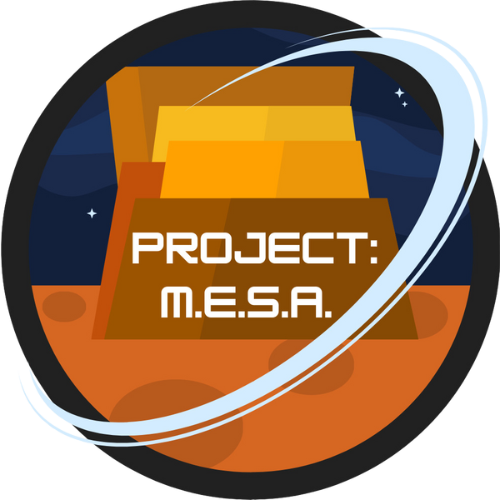 Background
Objectives and Scope
Mission Phasing
System Architecture
Cost Projections
Summary and Impact
2
Project Background
The Why of Our Mission
Relevance
Why go to Mars?
Presence of Ice
Feasible Human Exploration
The Search for Life
What can we do?
Create Mission Standards
Obtain More Data from Mars
Advance Technology
Mars: Fertile Ground? | Villanova Magazine | Villanova University https://www1.villanova.edu/university/sites/magazine/summer-2018/mars-fertile-ground.html
4
Objectives and Scope
Requirements for where we are going
Objectives – NASA
NASA Policy Directives (NPD):
NPD 8700.1: NASA Policy for Safety and Mission Success
NASA Procedural Requirements (NPR):
NPR 8705.4: Risk Classification for NASA Payloads
NPR 8715.3: NASA General Safety Program Requirements
NPR 8715.24: Planetary Protection Provisions for Robotic Extraterrestrial Missions
NASA Standards:
NASA-STD-8719.14: Process for Limiting Orbital Debris
NASA-STD-8719.25: Range Flight Safety Requirements
NASA-STD-8719.27: Implementing Planetary Protection Requirements for Space Flight
NASA-STD-8739.8: Software Assurance and Software Safety
6
Objectives – AIAA
Design Requirements and Constraints:
RFP-1: The asset(s) will be launched from Earth to Mars vicinity
RFP-2: Data objectives include atmospheric composition, geographic surveying, and resource quantification
RFP-3: The mission concludes at 75% coverage of one or more data objectives
Mission Timeline Requirements:
RFP-4: The primary mission will be completed no later than December 31, 2033
RFP-5: The asset(s) should be capable of operating into the late 2030s
Total Project Budget:
RFP-6: The mission, including all development, hardware, launch, and operation, will cost $1 billion USD or less up until the primary mission phase is complete.
7
Objectives – Team
Primary Goal:
Create a Terrain and Elevation Profile of the Martian Surface
Secondary Goals:
Identify and Quantify Resources on Mars via on-site data collection
Obtain Long-term Data (≥6 months)
8
Mission Scope
Stage separation
Journey to Mars:
Launch
Interplanetary travel period
Primary Mission Phase:
Probe Launch & Data Collection: Core phase of mission planning and primary mission lifecycle stage.
Data Collection: Gathers geographic and atmospheric data to meet mission objectives.
Mission Success: Ensured through extensive testing and redundancy in all subsystems.
Failure Mitigation: Designed so single-component failures do not cause total mission failure.
9
Mission Phasing
The Plan of How to Succeed
Key Phases & Concept of Ops.
Initial Concept of Operations (image)
Complete Phase System:
Initial Launch and ΔV Maneuver
Hohmann Transfer Orbit
Mars Polar Orbit Insertion
Initial Operations and Data Collection
Probe Landing and Primary Data Phase
Continued Operation until E.O.L.
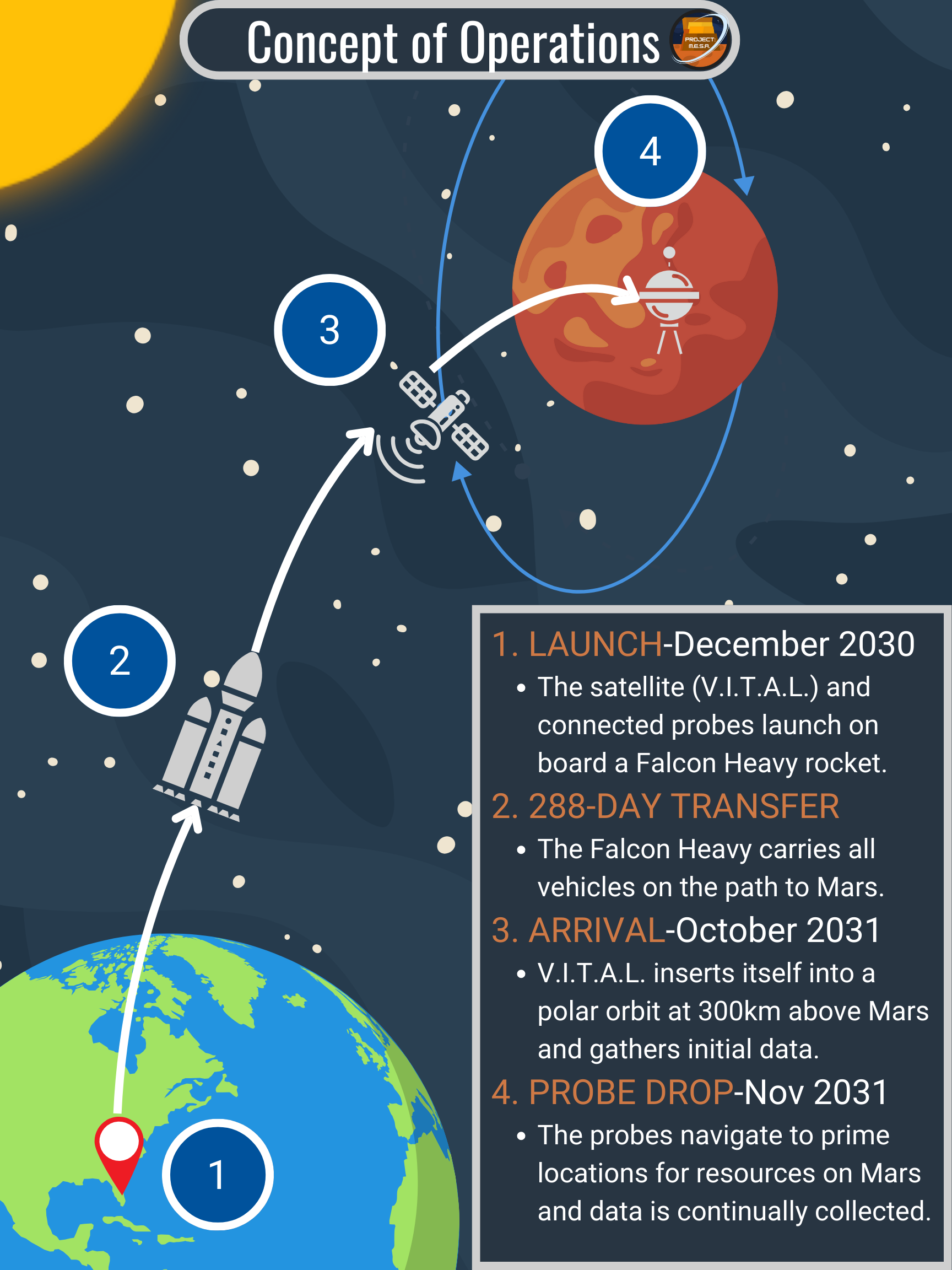 11
Trajectory
Calculated using NASA's Trajectory browser software.

Departure: Best launch window on December 21st, 2030.
Trajectory: Elliptical orbit around the sun to Mars.
Delta-V: Minimized to 4.79 km/s
Injection ΔV - 3.68 km/s
Post-Injection ΔV - 1.11 km/s
Operation: 300 km polar orbit
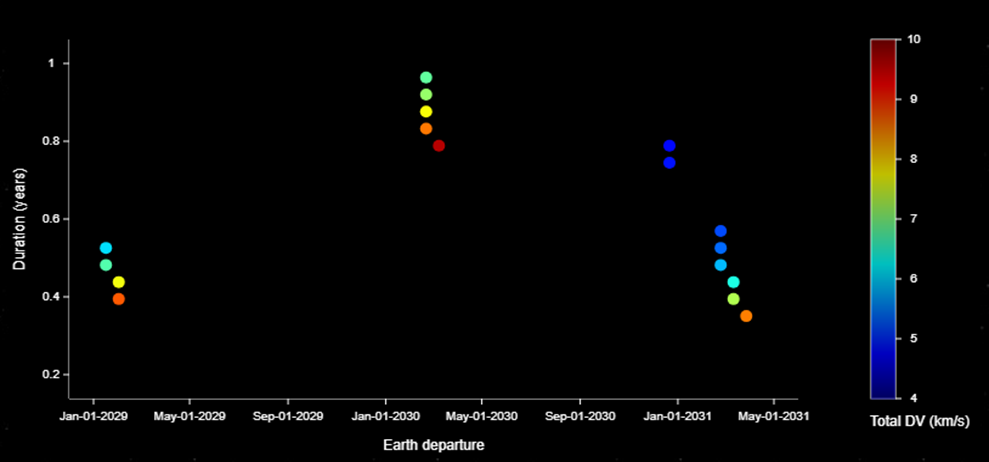 12
Scientific Goals
Main Goals:
Geographical Information
Topological Data Map
Resulting Usage:
Facilitates further exploration of Mars 
Outcomes of data provide ideal landing spots and resource spots.
Provides new and updated mapping information
Shows how Mars has and may continue to change
13
Map of Mars with major regions labeled | The Planetary Society: https://www.planetary.org/space-images/map-mars-major-features
Engineering Goals
Satellite: Scan for geographical and topographical data.
Probe Release System: Launch probes toward landing and resource sites
Dropship: House probes during atmospheric entry and relays data to the satellite
Probes: Medium-to-long-range mobility with sub-surface and topographical data collection
14
Sustainability Factors
Renewable Energy: Solar panels will be used for energy, including thrusters, which reduces use of nonrenewable fuel.
Probe Release: Probes will land using on-board thrusters, minimizing impact with the Martian surface.
End of Life: The satellite will deorbit into Mars' atmosphere and burn up to prevent impact and space debris.
15
M.E.S.A. Architecture
What is used to make the mission happen
Architecture Breakdown
17
Launch Vehicle – Falcon Heavy
Background/Statistics:
≤16,800 kg Payload Mass (Directly to Mars)
~180 m3 Volume Capacity
Reusable Side Boosters and Center Core
Near-Perfect Success Rate
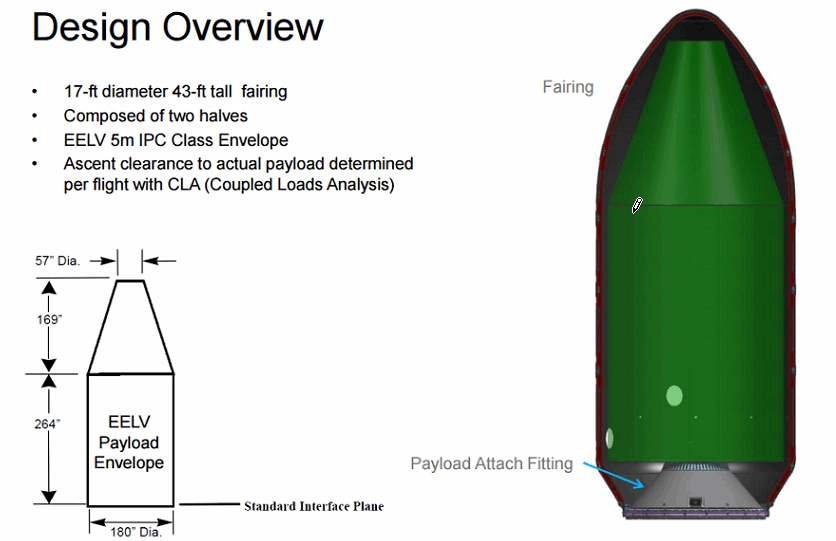 (HLV EELV Payload Type)
5 Years Ago: First Flight of the Falcon Heavy Rocket - NASA: https://www.nasa.gov/history/5-years-ago-first-flight-of-the-falcon-heavy-rocket/
18
"V.I.T.A.L." Satellite Systems
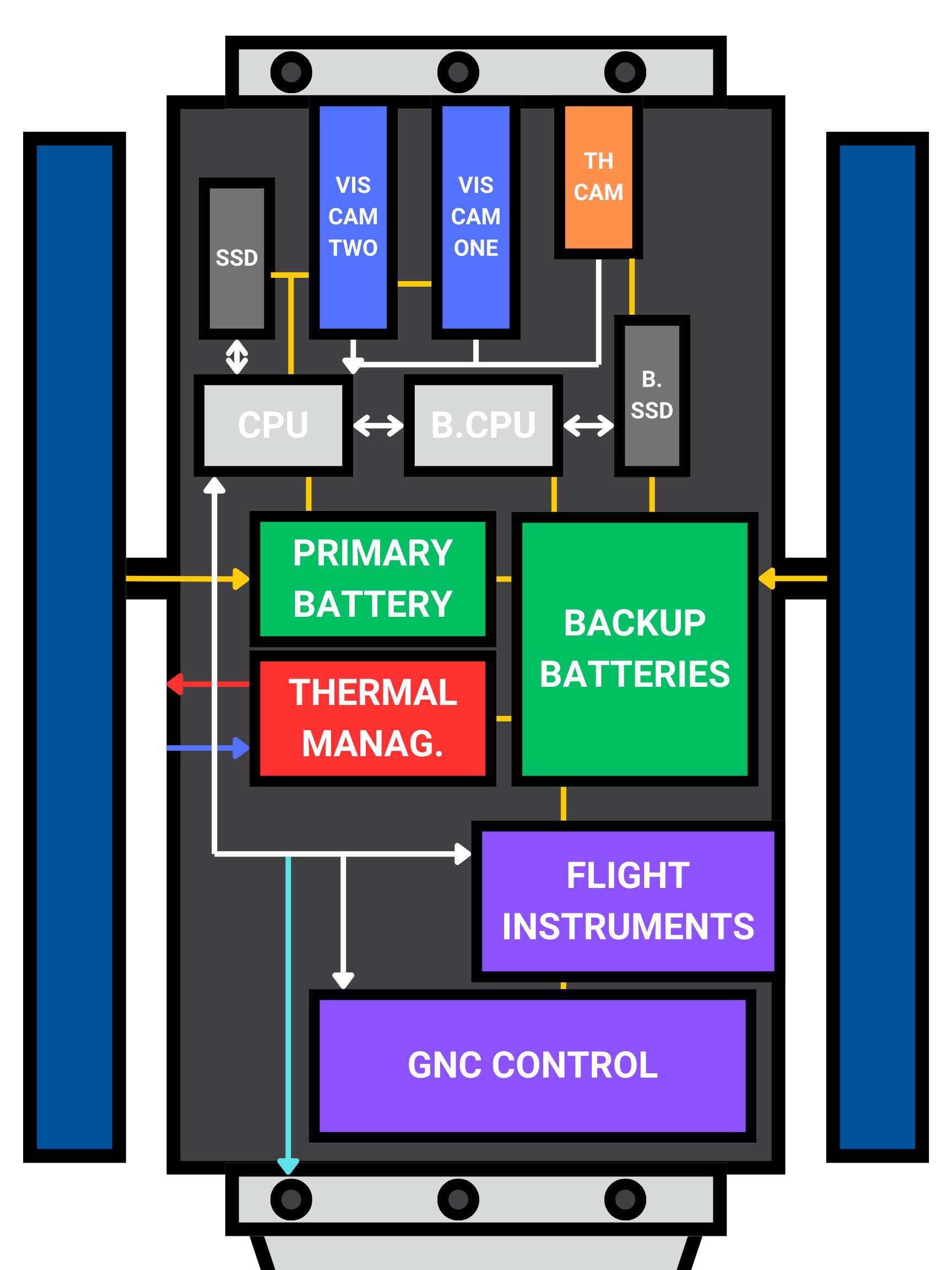 Versatile Imaging Thermal Analysis (and) Link Satellite
Two Primary "Mapping" Cameras
L3Harris SpaceView 80 and 50
Secondary Thermal Camera
Raptor Photonics OWL-640-M
Communications
X-band (light blue line) and UHF
Deep Space Network
19
"Mothership" Dropship Layout
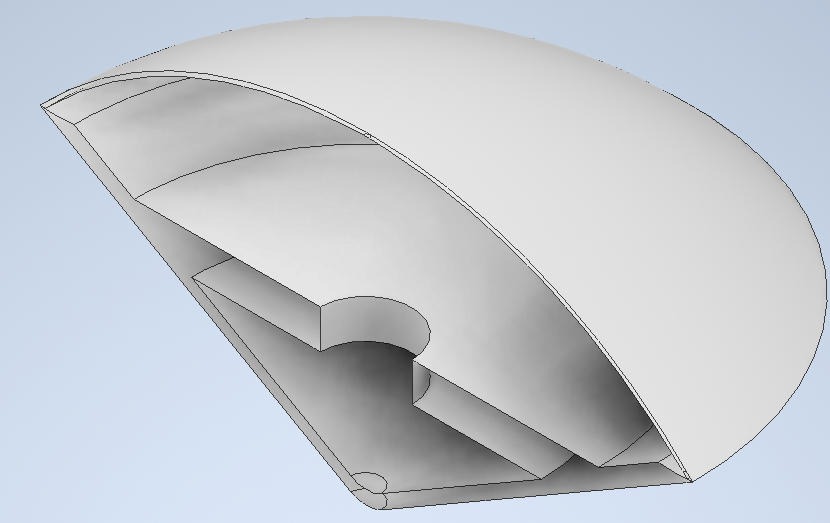 Design Considerations 
Thermally isolate probes from heat upon entry into Martian Atmosphere 
Ensure landing of probes onto Martian surface under minimal to zero shock to probes
Anticipated Subsystems 
Communications 
Power 
Dome Release 
Parachute-Airbag
(Side Section View, where components will go)
20
"M.I.N.I." Probe Designs
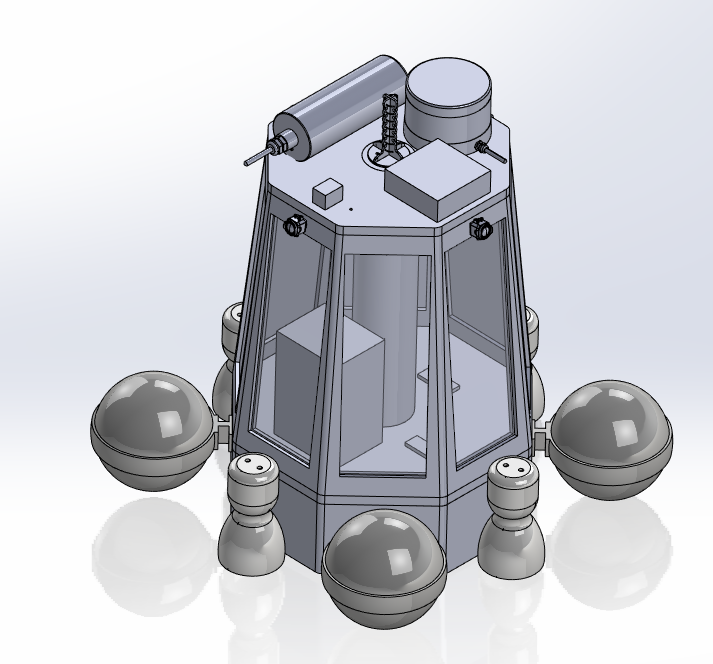 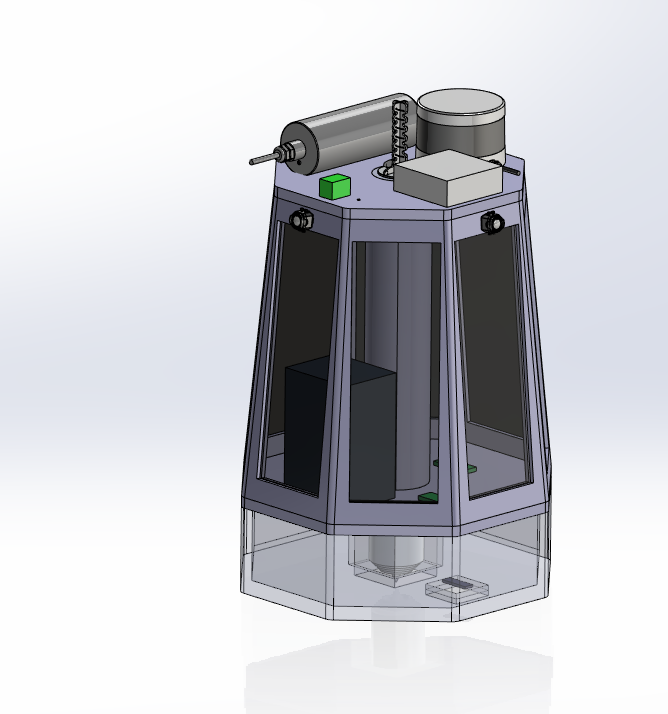 Mars Interconnected Network Intelligence Probes

CAD Model not including instrument protection mounts

Power, Communications, Instruments, Thrusters
21
Cost Projections
The costs for when each part of the mission takes place
Cost Estimation Strategy
Utilized NASA's PCEC V2.3 software to perform all cost and WBS analysis 
Primarily, the Robotic SC, Planetary calculator
Timeline, heritage ratings, and overall cost were performed throughout the project timeframe and adjusted as needed
23
Schedule and Planning
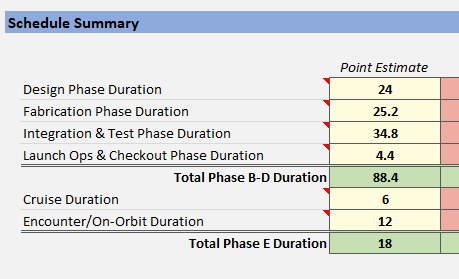 Schedule Summary in Months (image)
Based on previous missions with a similar purpose and estimated spread of time gathered by the platform
Total Duration: ~8.9 years
Pre-Launch: ~7.4 years
Primary Mission: 1.5 years
24
Cost Breakdown
Cost was broken down into systems and subsystems
RFP Standards:$1 Billion USD in Y2024
Total Mission Estimate (Y2024):$857.2 Million USD
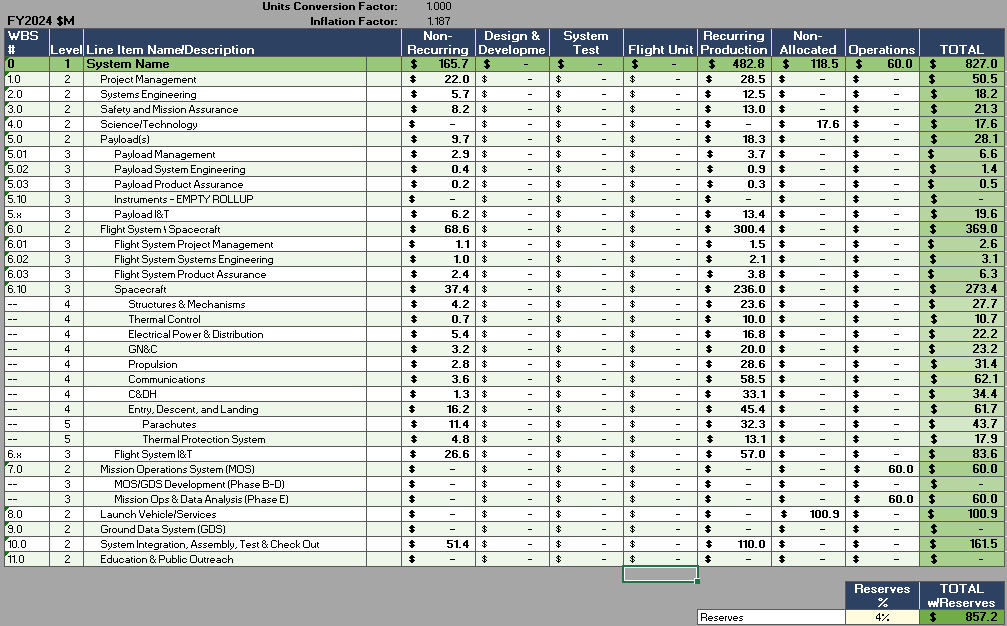 25
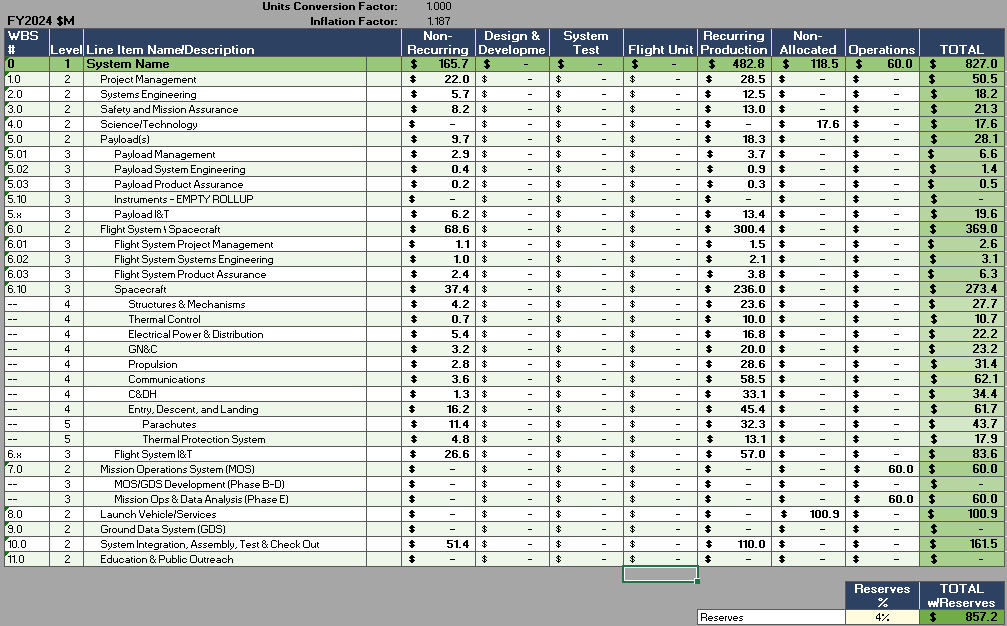 Cost Breakdown
26
Summary and Research Impact
The complete mission and who may be affected by the scientific data obtained
Our Mission
Goals: Create a Terrain and Elevation Profile of the Martian Surface
Identify Mars Resources and gather Atmospheric Data
Obtain Long-term Data (≥6 months)
28
[Speaker Notes: (Add the most important factors of the mission to be summarized here)]
Potential Impacts from the Mission
Resource Deposit Locations
More Accurate Mars Maps (Surveying)
Mars Atmospheric Composition Data
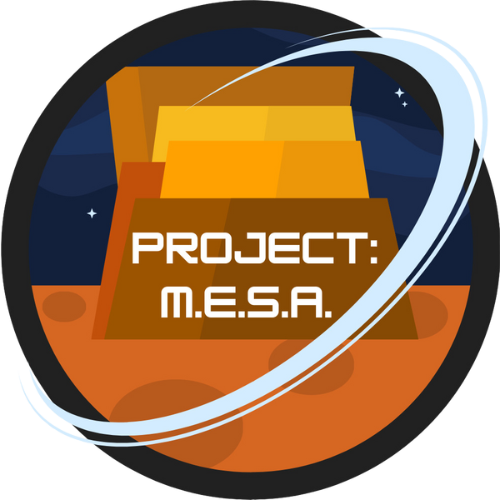 29
[Speaker Notes: (how this mission and its data collection/complex operations might affect future missions or the industry in general)]